5 Pasos para defender tus Derechos Humanos
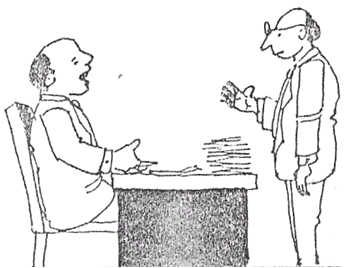 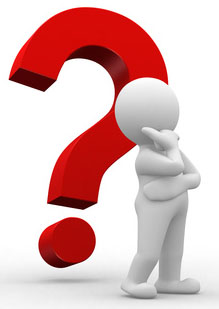 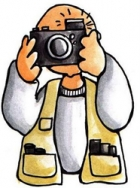 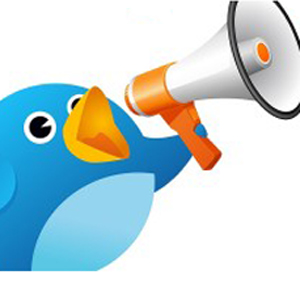 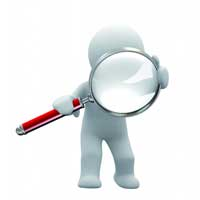 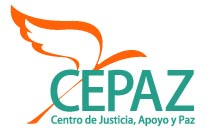